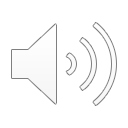 CIS 487 Game EvaluationValorant Evaluation
Tommy Rennolds
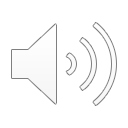 Game Details & Hardware
Company: Riot Games
Genre: Tactical Shooter
Price: Free (cosmetic microtransactions)
Minimum Hardware Requirements
RAM: 4 GB
CPU: Intel Core 2 Duo E8400
GPU: Intel HD 4000
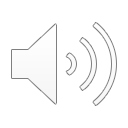 Overview, Gameplay, Player Role
Overview: Valorant is a 5v5 character-based tactical shooter
Valorant’s main game mode consists of two opposing teams alternating between attack and defense. Each player selects a unique Agent for each game
Attack: Eliminate all defenders or plant the bomb (referred to as Spike) and defend it until detonation 
Defense: Eliminate all attackers or defuse the Spike (if planted)
Scoring: First team to win 13 rounds wins the match
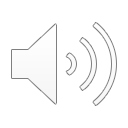 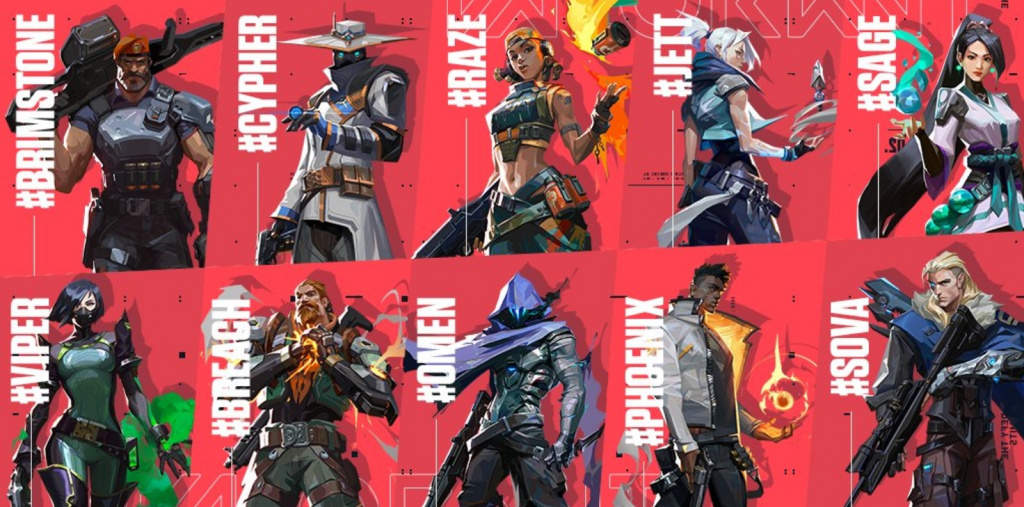 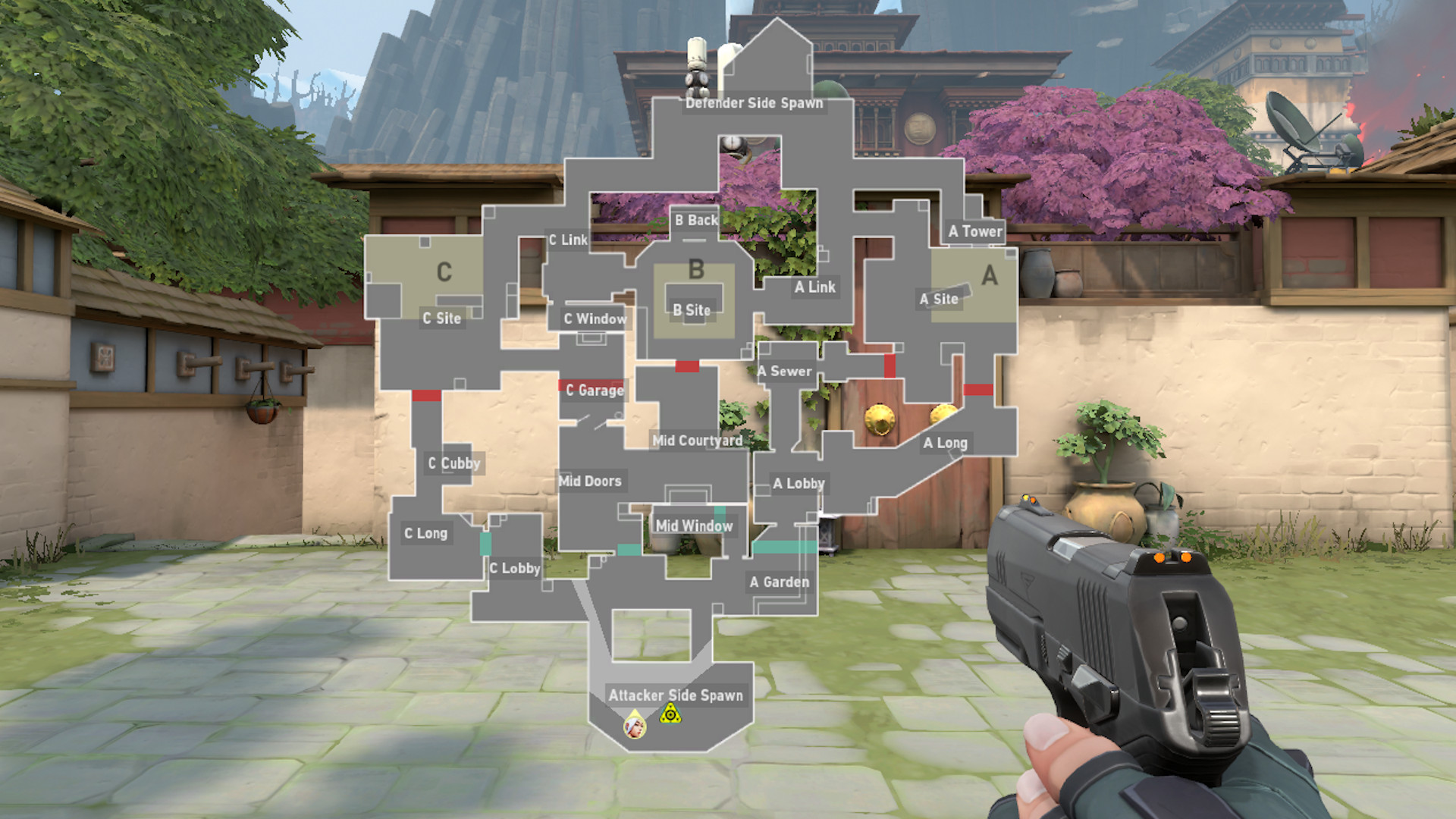 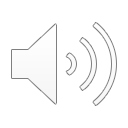 Storyline
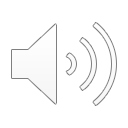 Storyline: Valorant is exclusively multiplayer, but explores its wider universes through cinematics, hidden clues on maps, and agent audio lines
This creates a unique storytelling experience and inspires the community in an interesting way 
Two earths: Valorant’s lore is designed to make every round consistent with the Universe
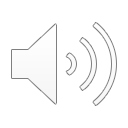 Artwork, Music, User Interface
Valorant is completely driven by multiplayer, and thus aims for simplicity above all else in it’s artwork, music, and UI
Artwork: The artwork for maps and characters is all based on real world places and cultures 
Music: Simple, in the background, not distracting. However, sound design is excellent
UI: Clean, easy to navigate, minimalistic
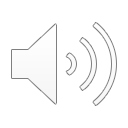 The Good
Mechanics: The game is incredibly smooth in movement, gun control, and sound design. Everything about playing the game feels seamless 
Agents: A unique twist that takes what would be a Counter Strike clone and gives Valorant a unique identity 
Level Design: Levels are designed in such a way that Agents can interact with the maps in meaningful and interesting ways, creating a unique experience in each match
Microtransactions: Good example of microtransactions. Entirely cosmetic, adds fun variety to the game
The Bad
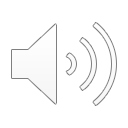 Inaccessible: Valorant is highly competitive and be difficult for new players or casual players to enjoy
Re-playability: Few game modes/levels, makes the game repetitive unless you really enjoy the base game mode
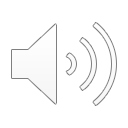 Comparisons
Valorant drew a lot of criticism on launch for being a ”Counter Strike” clone
Improvements: Agent inclusion gives players more identity than their shooting ability. Promotes specialization and creates more meaningful individual contributions to the team
Drawbacks: Extra mechanics dumb down “gun-play”
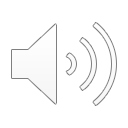 Summary
Polarizing: Ideal game for it’s target audience, not ideal for wider audiences
Unique contributions to the genre: Story-telling, character selection
Is it worth it? Even with the game being free to play, I would steer away some people from even trying it
Improvements: More game modes with a more casual focus